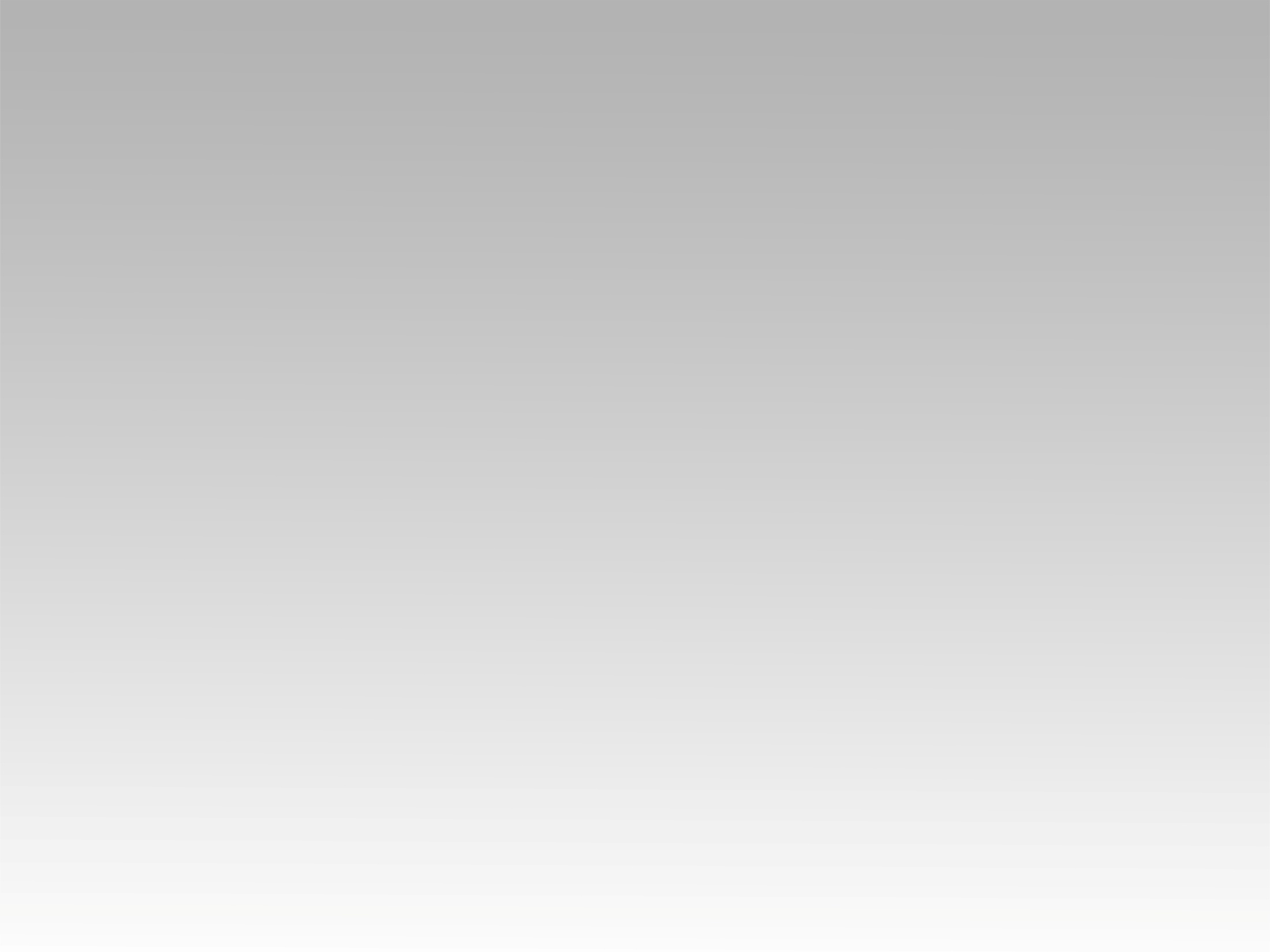 تـرنيــمة
هللويا الرب صالح 
 من سواه يطهر
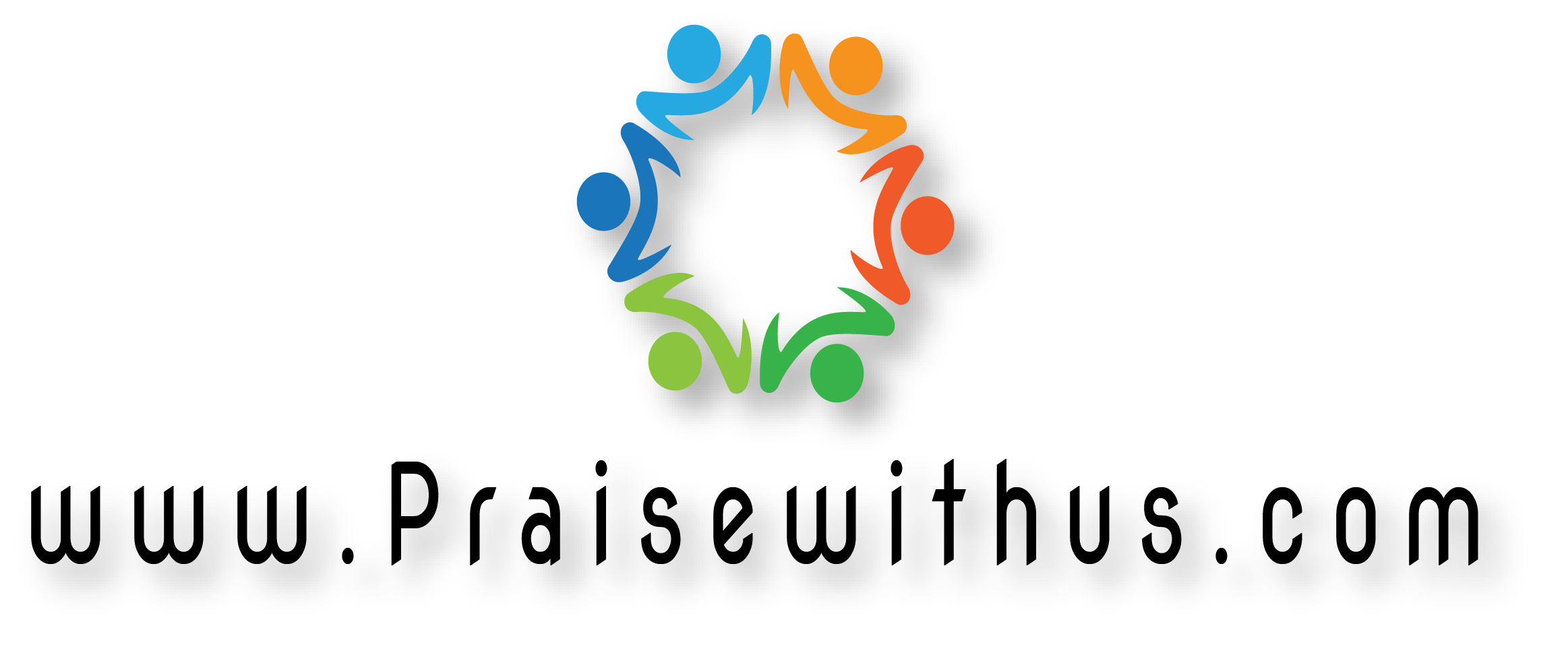 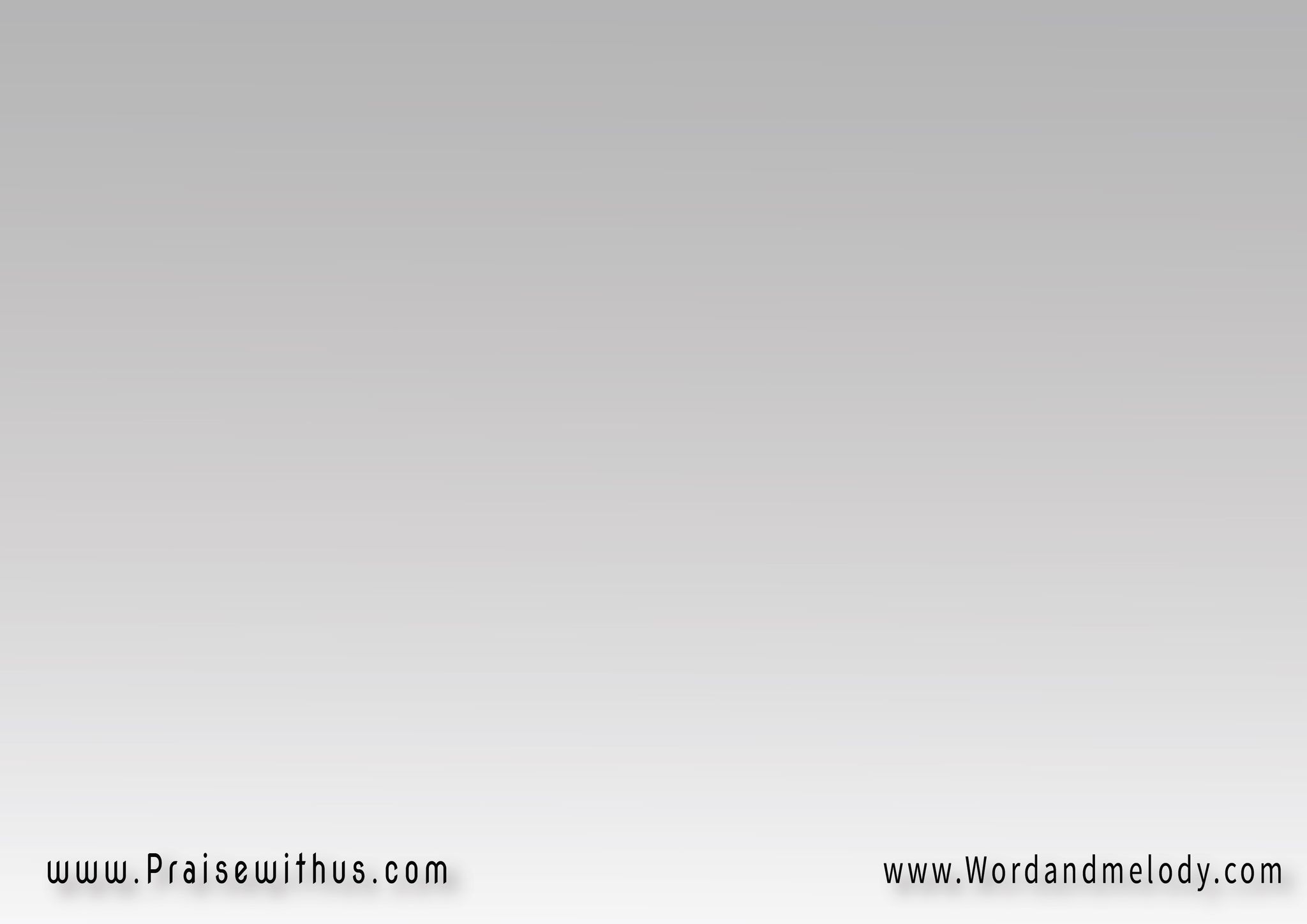 القرار:
(هللويا هللويا
الرب صالح)3(هللويا هللويا وحده يسوع)3
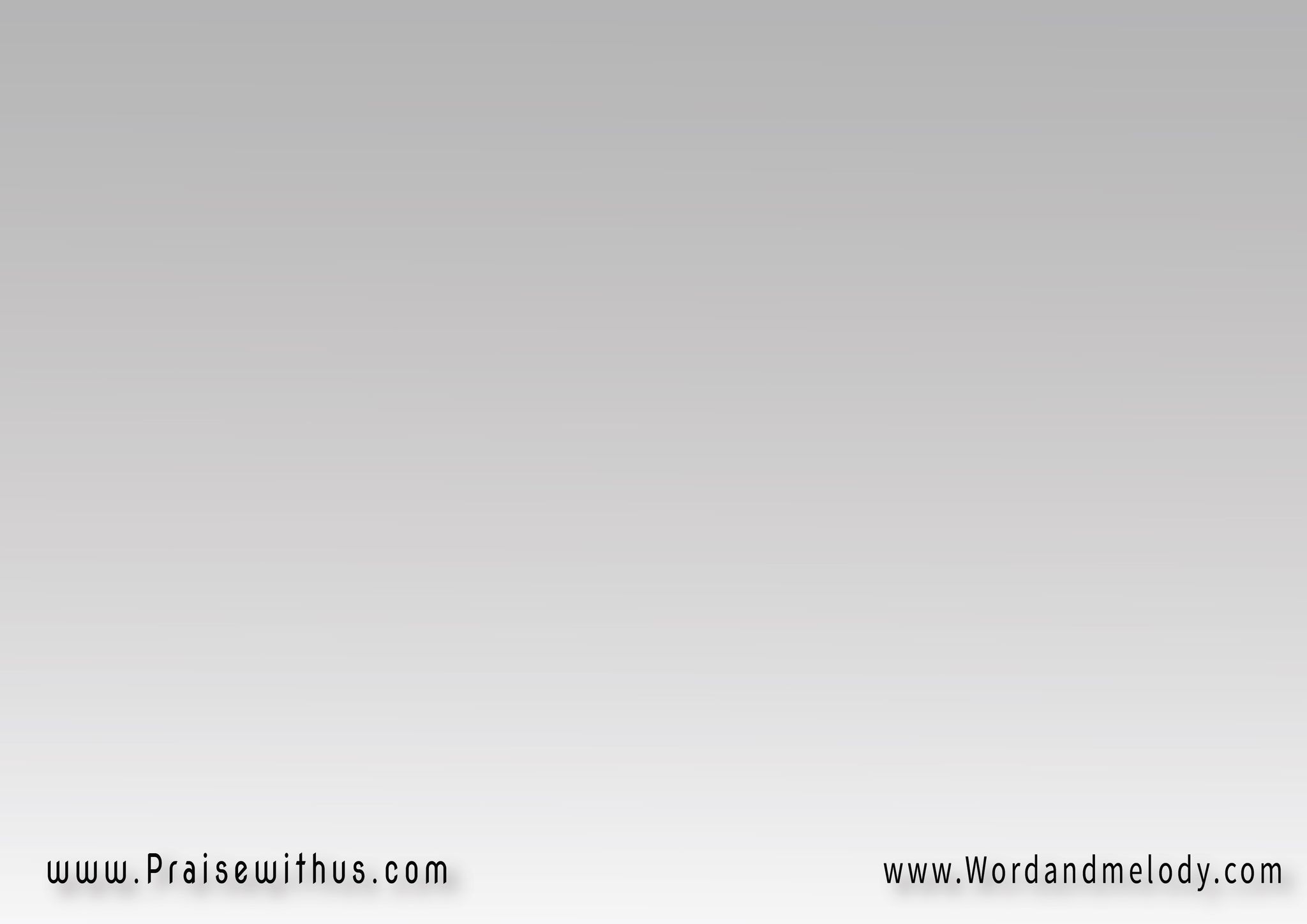 1-
من سواه يطهر من كل الذنوبمن سواه يبارك برغم العيوبمن سواه يحارب عننا الحروب
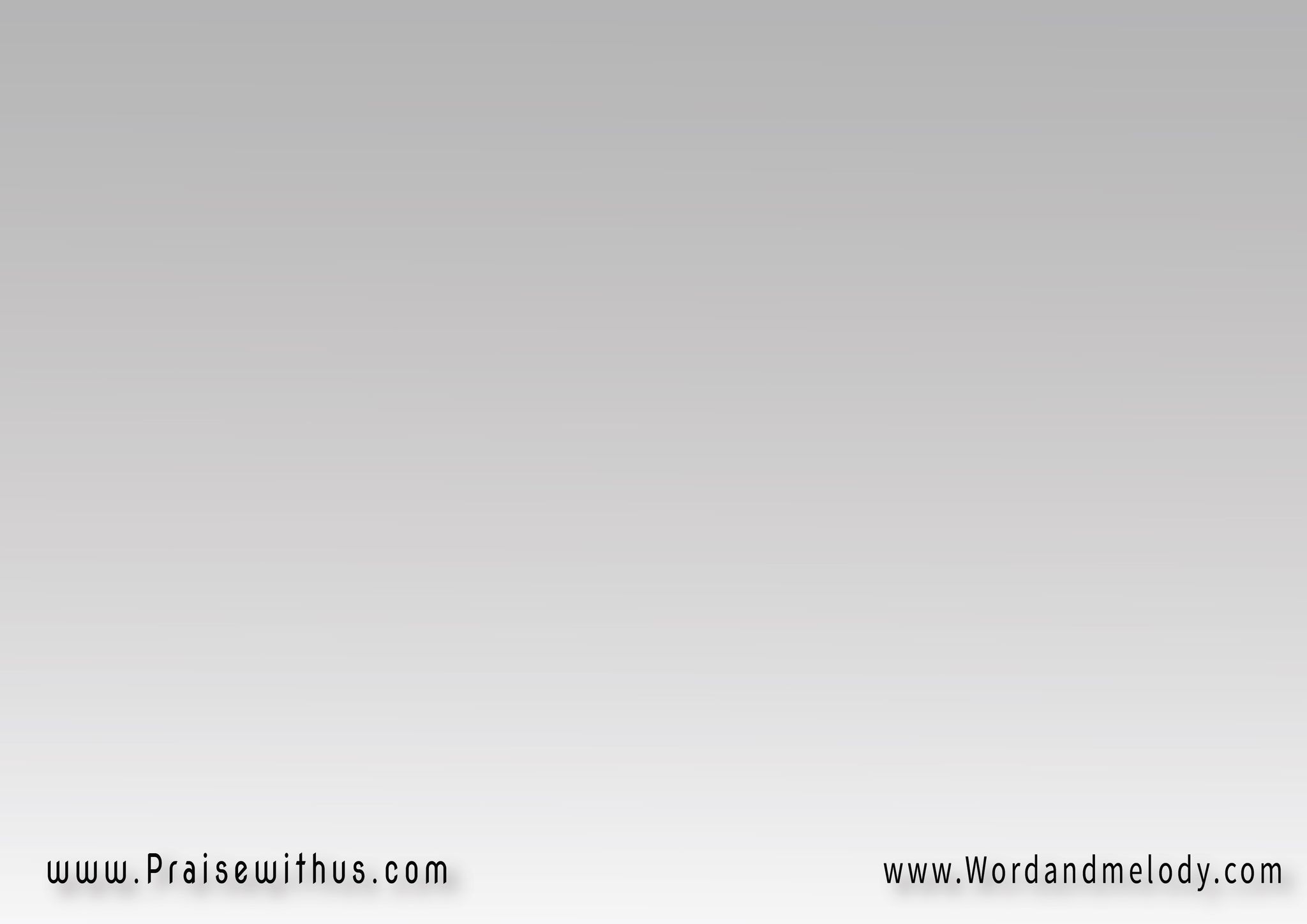 القرار:
(هللويا هللويا
الرب صالح)3(هللويا هللويا وحده يسوع)3
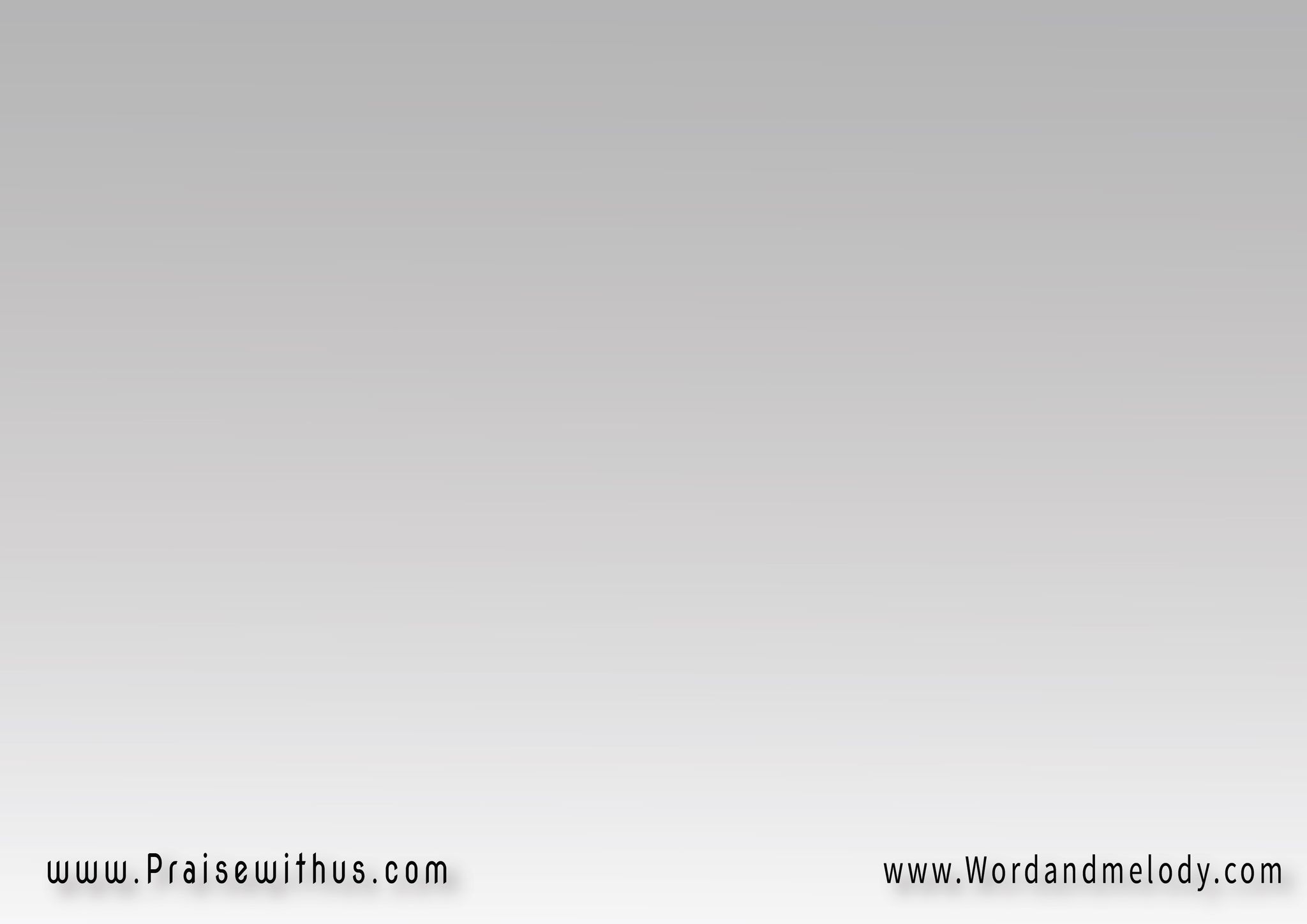 2-
من سواه مات كي ما يحيينا
من سواه حمل كل أوجاعنا
من سواه قام وأقامنـــــــــــا
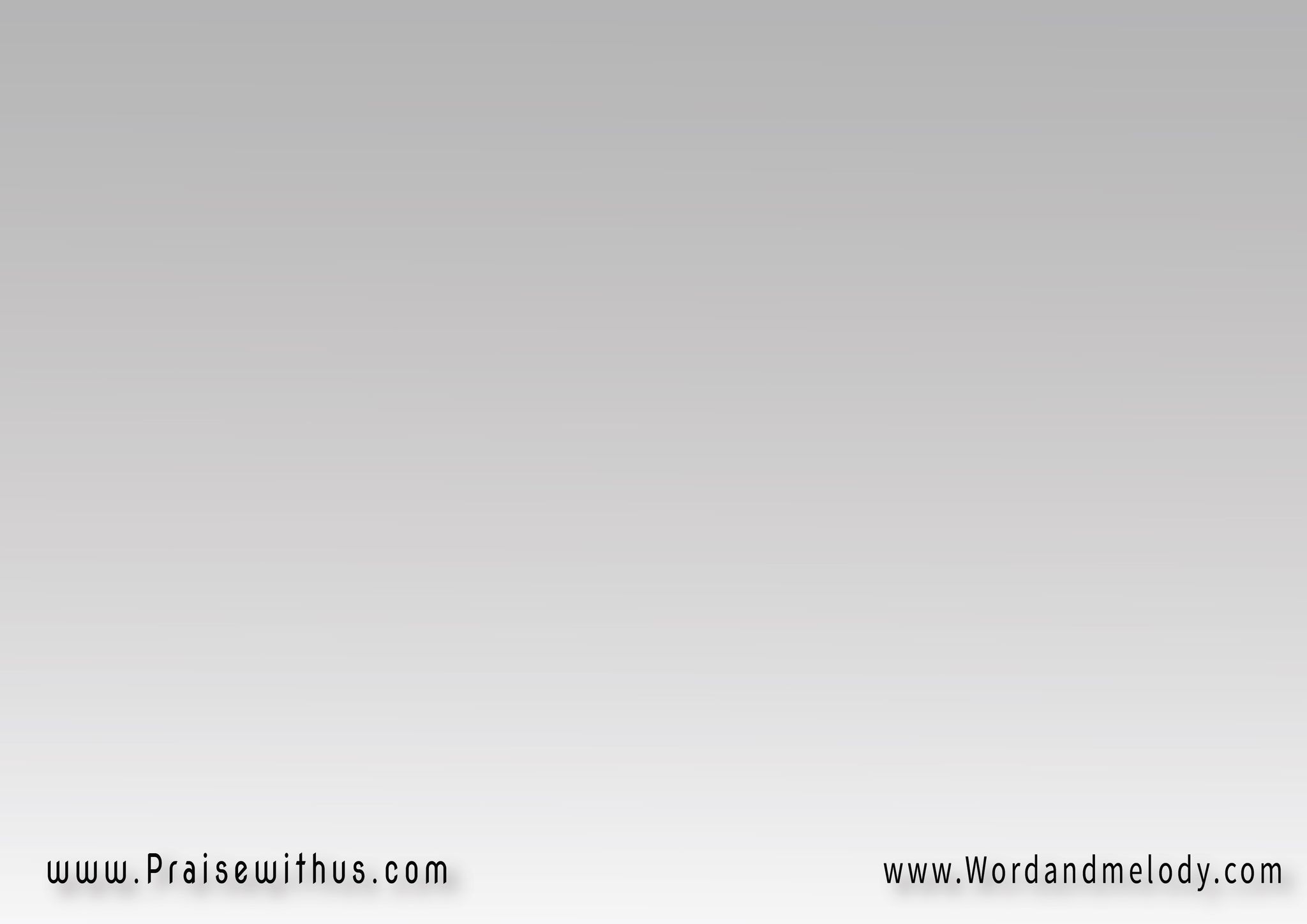 القرار:
(هللويا هللويا
الرب صالح)3(هللويا هللويا وحده يسوع)3
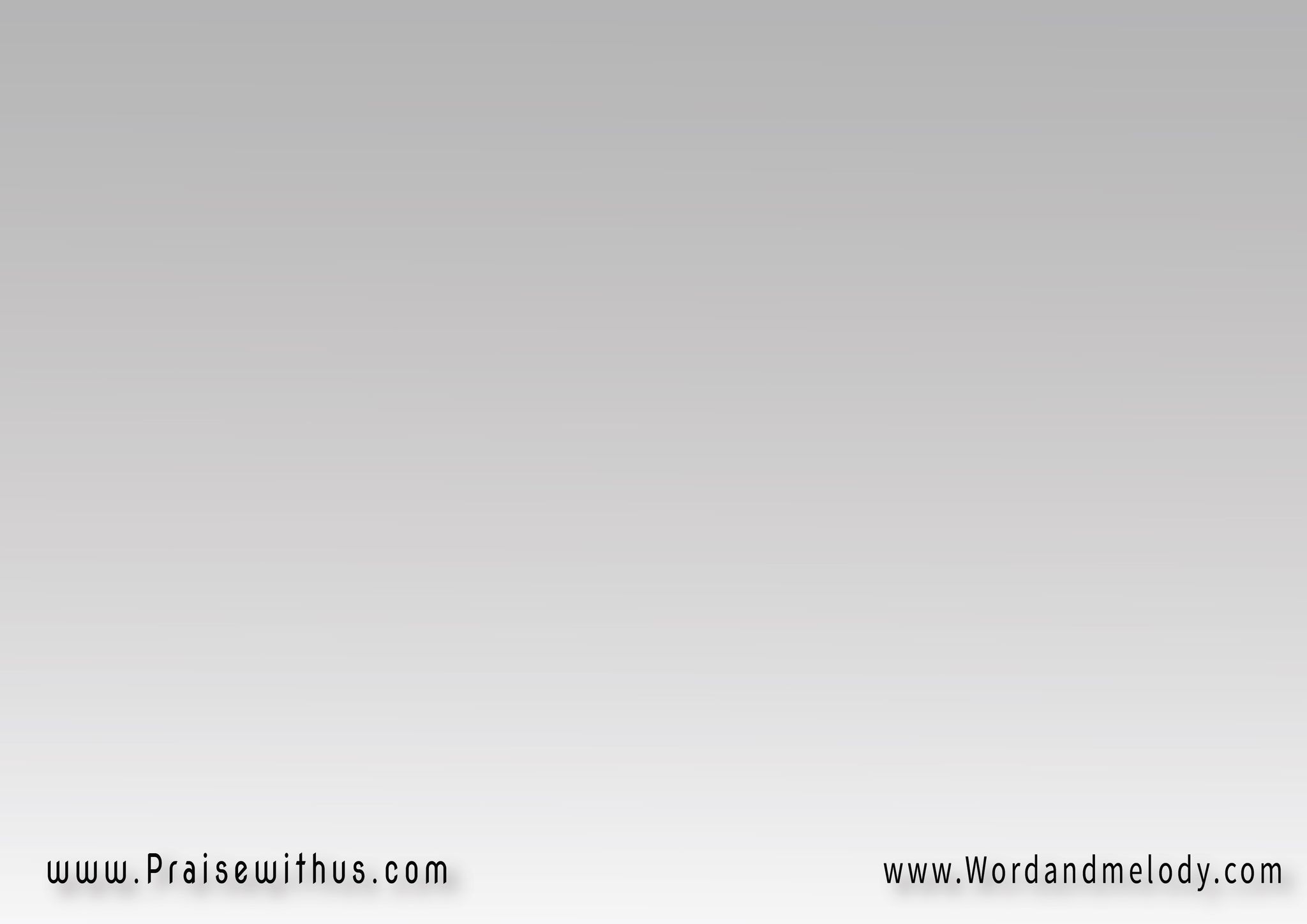 3-
من سواه يشفي يحل القيودمن سواه يضمن تحقيق الوعودمن سواه يرفع فوق كل السدود
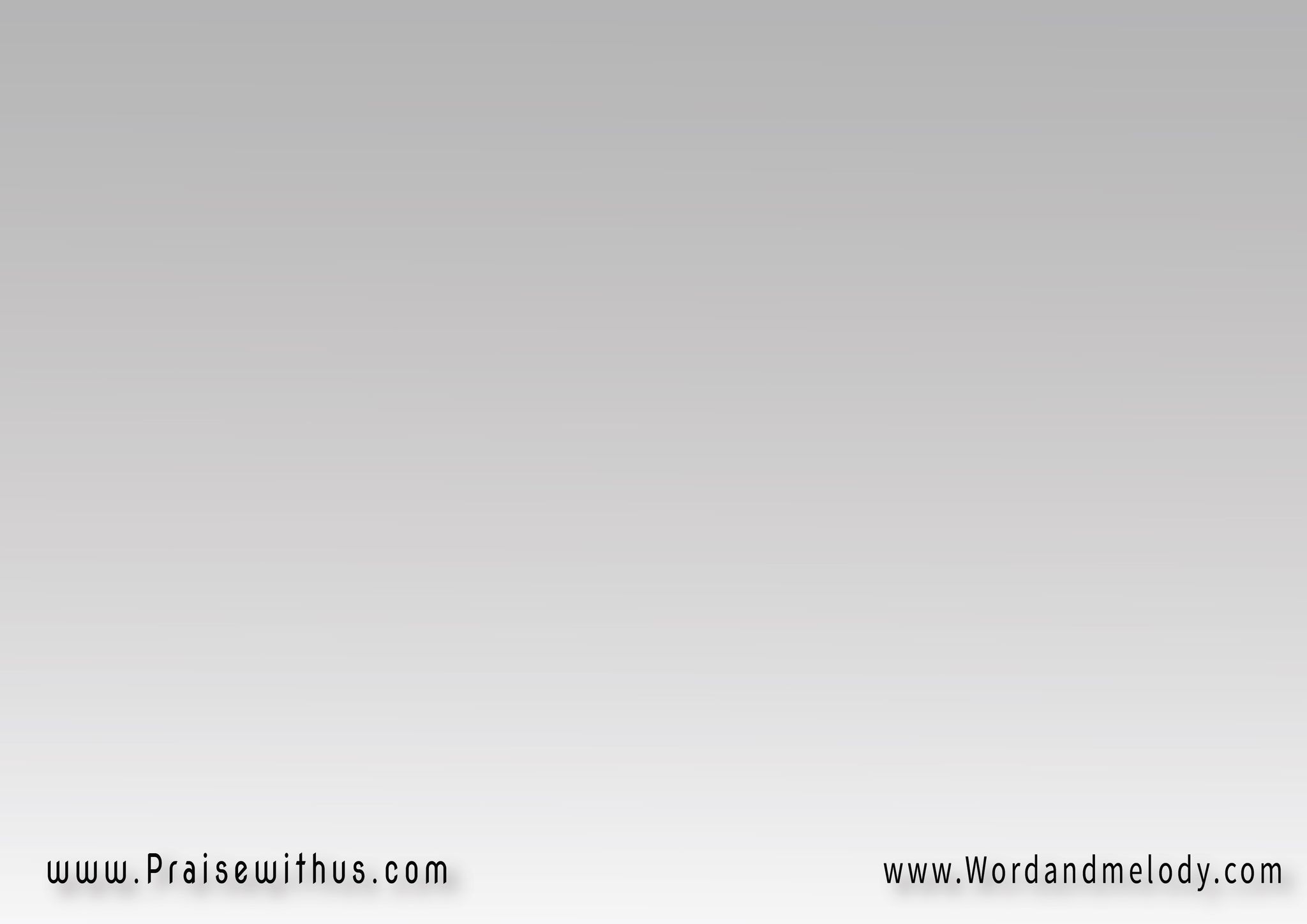 القرار:
(هللويا هللويا
الرب صالح)3(هللويا هللويا وحده يسوع)3
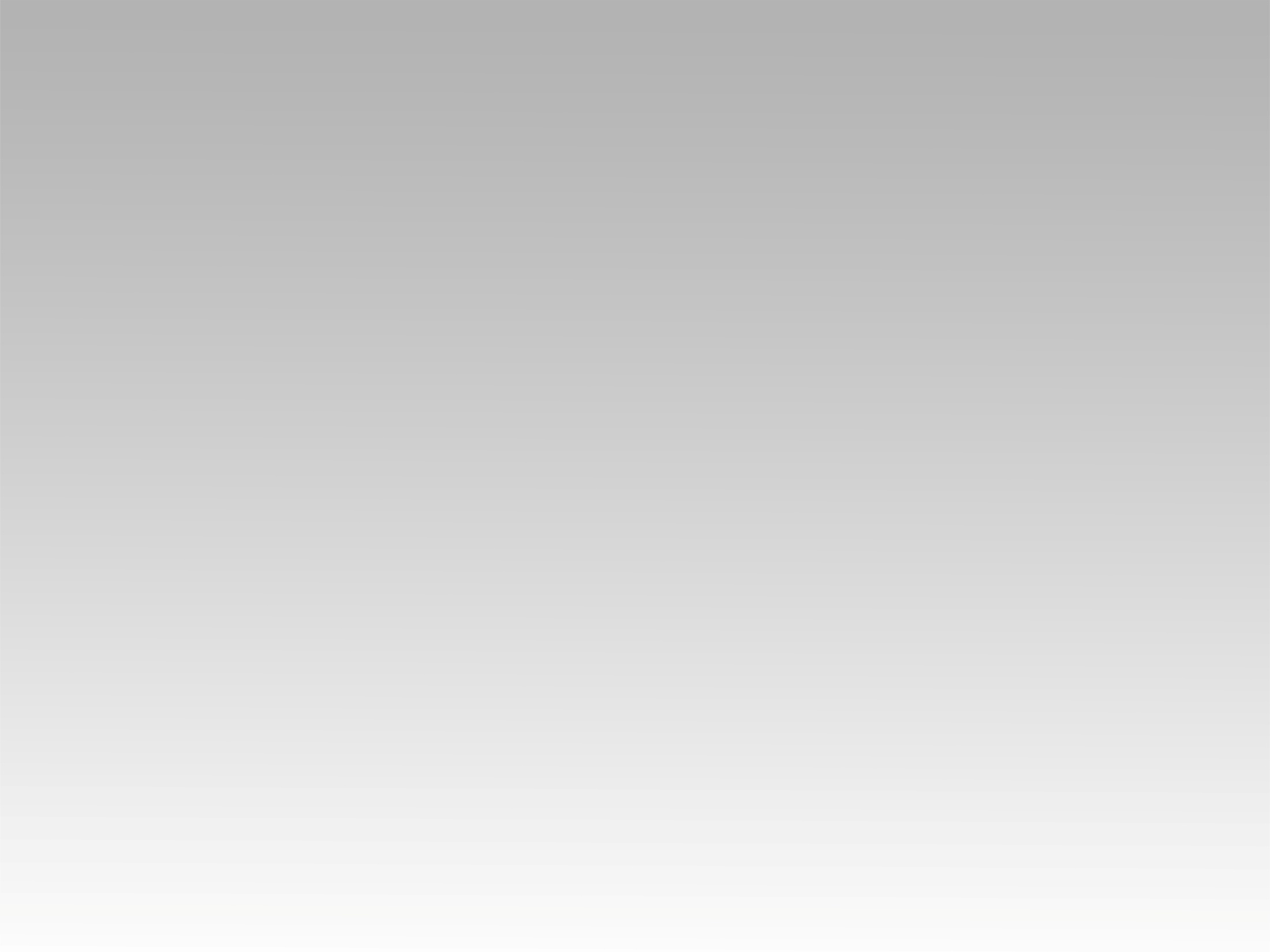 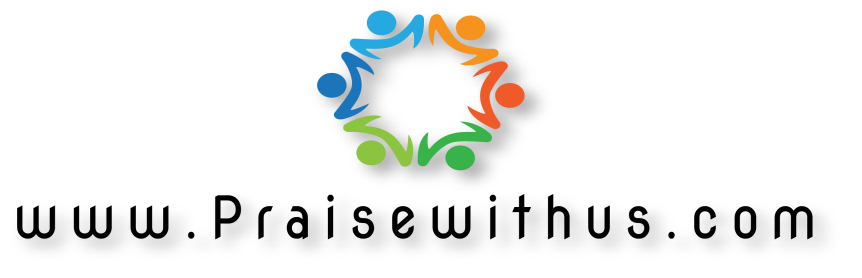